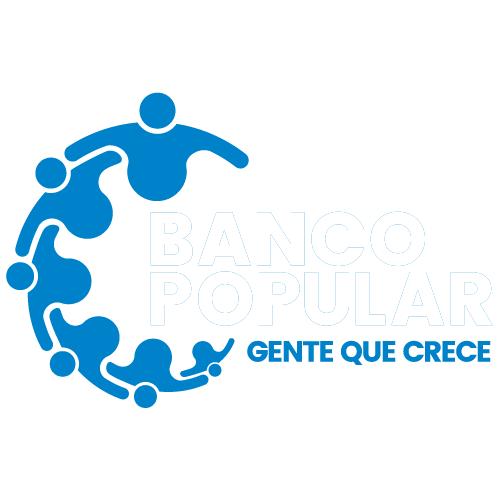 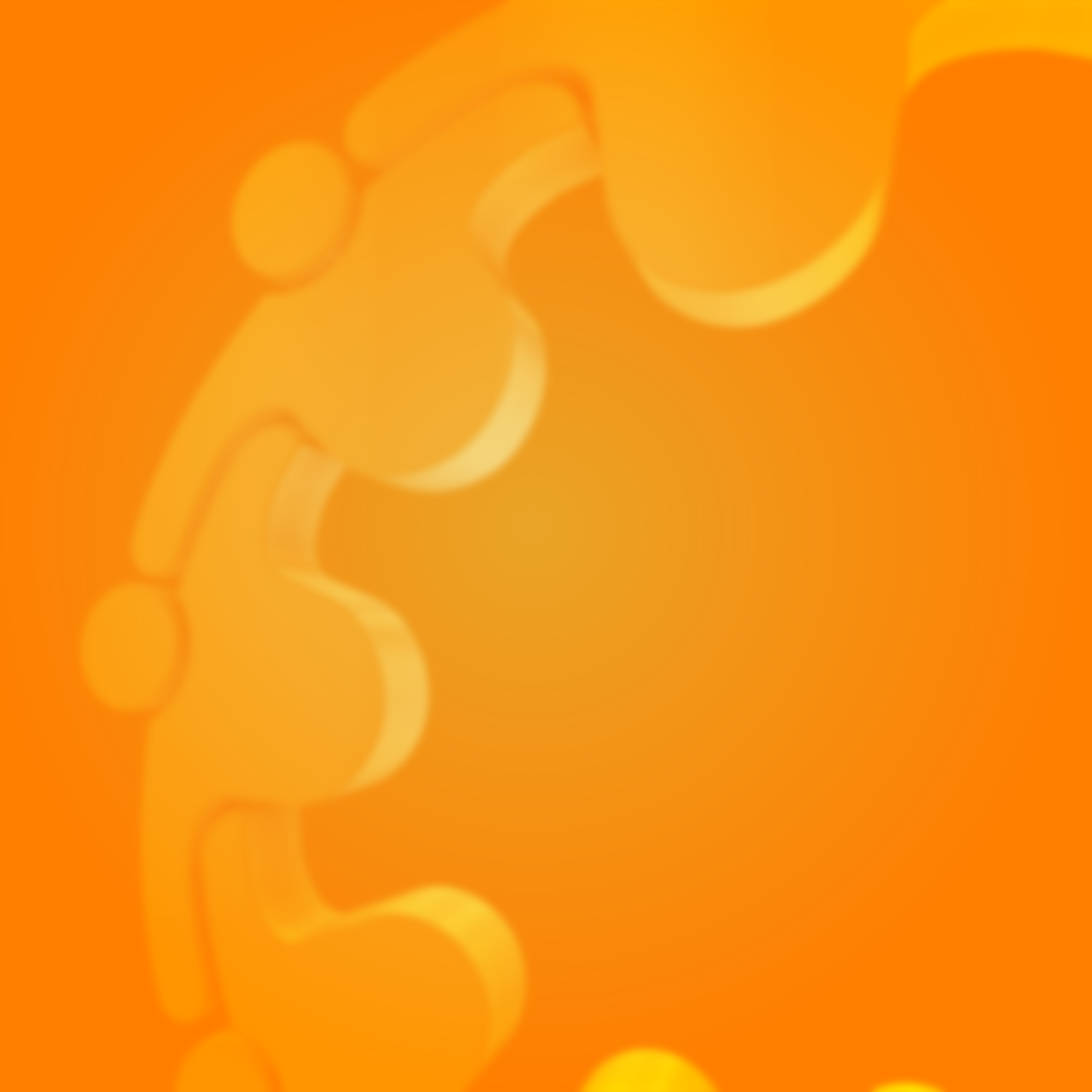 Resumen de Reclamos del mes de febrero 2024